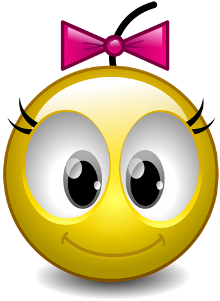 Домашнее задание.
Тема №15   §§ 106-108
 Гр5
 808, 811, 814, 817, 819
 Атока
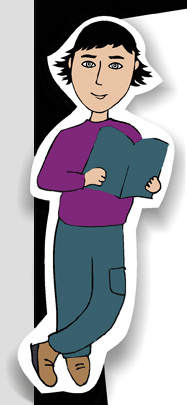 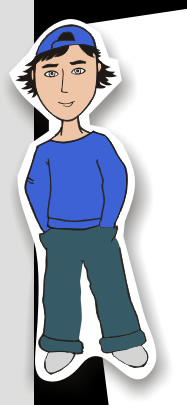 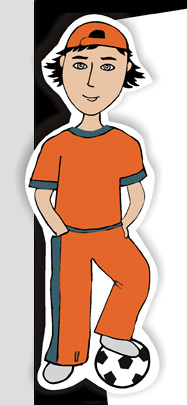 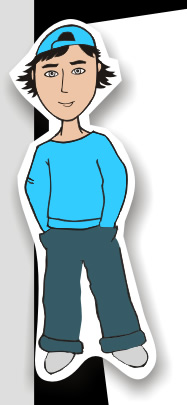 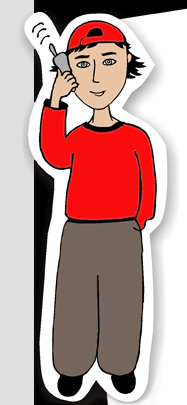 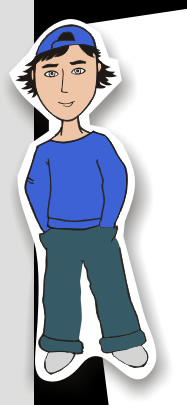 Урок - 8 (эл.ток.) № 58.    раздел (IV)
ТЕМА: /Т.15/ ЭЛЕКТРОДВИЖУЩАЯ СИЛА. ЗАКОН ОМА ДЛЯ ЗАМКНУТОЙ ЦЕПИ И ДЛЯ НЕОДНОРОДНОГО УЧАСТКА ЦЕПИ.
ЦЕЛИ: Знания понятия «ЭДС» и законов Ома.
ЗАДАЧИ: СОЗДАТЬ УСЛОВИЯ ДЛЯ УСВОЕНИЯ ЗНАНИЙ О «ЭДС» И ЗАКОНОВ ОМА КАК ЧАСНОГО СЛУЧАЯ ЗАКОНА СОХРАНЕНИЯ ЭНЕРГИИ, ПОВТОРЕНИЯ ЗАКОНОМЕРНОСТЕЙ РАБОТЫ ЭЛ. ТОКА.
ТИП УРОКА:
ВИД УРОКА:
ДЕМОНСТРАЦИИ: 1. Зависимость силы тока от ЭДС и полного сопротивления в цепи.        БНП аним №4
ХОД УРОКА:
U=
Физика 10
Тема №15
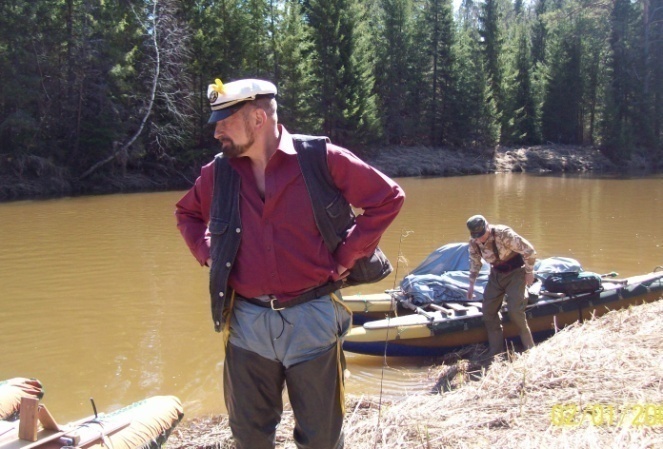 А
q
ЭДС
L
з-н Ома
S
q
R=
I =
U
для полной цепи
I=
t
R
A=Nt
Физика от физика, стр.36,
РАБОТА ТОКА
F  = EN qпр
V
А
действия электрического тока
тепловое
химическое
МАГНИТНОЕ
Электродвигатели
ЛАМПОЧКА
В  ЖИДКОСТЯХ…
ГВОЗДИ…
ПЛИТКА…
ГАЛЬВАНОМЕТР
А
U=
q
q
I =
t
A=Uq=
UIt=
I2Rt =
U
U2 t
U2
IR
U=
I=
UIt=
A=Uq=
I2R=
N=A/t=
UI=
МОЩНОСТЬ ТОКА
R
R
R
1Дж = 1А1В1с
1кВт ч = 103Вт3600с=3,6МДж
Р
Р
F  = EN qпр
Астор
q
ист.тока
насос
Сторонние F
сама
электрические силы
…разделение зарядов сторонними F
 (хим. магн. мех…)
ЭДС =
сторонне
разделяющаяя
работа
1,5В – 1,5Дж… 1Кл
UIt=
A=Uq=
15-1, стр.37
F  = EN qпр
1+ 2 - 3

Астор
Астор
R+r1+r2+r3
R+r/3
q
q
=
=
A=It
R

r
Aст = Q (з-н сохр.Е)
It= I2Rt+ I2rt
Aст   = Q
1+ 2 - 3
з-н Ома
I=


I=
I=
I=
R+r
R+r
UIt=
A=Uq=
15-2, стр.37
расширение…  чуствит.
F  = EN qпр
Астор
q
V
IA(2А)
=
I0(10А)
I0 =IAn=
IAn-IA= Iш
IA+Iш
RA
Iш
Iш= IA(n-1)
n=5
Rш-?
(8А)
UA=Uш
IАRА = IA(n-1) Rш
IАRА =IШRш
n UV
n=10
U0 =UV + UД=
100В

IVRV+IДRД=nIVRV
IV=IД
RА
RV
А
I=
Rш =
RД=RV(n-1)
RД-?
R+r
(n-1)
UIt=
A=Uq=
10В
90В
15-3, стр.37
увеличивается предел изм.и  цена деления.
15-4. Для определения ЭДС и внутреннего сопротивления источника тока собрали цепь по схеме, приведенной на рисунке При некотором положении скользящего контакта реостата амперметр показал 0,5 А, а вольтметр 4 В.   Когда контакт переместили немного влево, амперметр стал показывать 0,9 А, а вольтметр 3,6 В. Вычислить ЭДС и внутреннее сопротивление источника.
UIt=
A=Uq=
F  = EN qпр
Астор
U1- U2
4- 3,6
I2 - I1
q
0,9 – 0,5
=
4
3,6
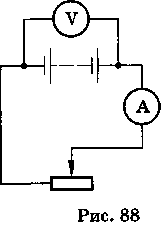 = U1+I1r
= 4+0,5r
0,5
0,9
= U2+I2r
= 3,6+0,9r
r =
r =

I=
R+r
r =
1Ом
= 3,6+0,9·1
=2,5В
=2,5В
ФотФ,15-4;  Стр.38
4 А
4А·2Ом=
8В
15-5. Электрическая цепь состоит из источника тока с ЭДС 12 В и с электрическим сопротивлением 1 Ом. Чему равно напряжение на внешнем сопротивлении, если его величина 2 Ома?

12
U
IR=
I=
I=
R+r
1+2
15-6. В проводнике сопротивлением 2Ом, подключенном к элементу с ЭДС 4В, сила тока равна 1 А. Какова сила тока при коротком замыкании элемента?
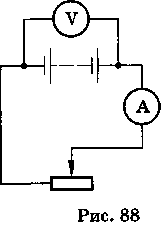 =Ir+IR
4=1r+1·2
2
2
4В

r =
2Ом
1
2Ом
I=
= Ir +IR
I·0
r+R
2Ом
4= I·2
I =
2А
2
15-6;стр.38
Работа электрического тока (энергия электрического тока превращается в другие виды энергии) 


мощность электрического  тока
F  = EN qпр
Астор
q
=

Источники тока – устройства, создающие электрическое поле в цепи, за счет разделения зарядов внутри системы под действием сторонних сил (два полюса)
I=
R+r
UIt=
A=Uq=
Источники тока – устройства, создающие электрическое поле в цепи, за счет разделения зарядов внутри системы (два полюса)
F  = EN qпр
Астор
q
=
«ЭлектроДвижущая Сила» - величина, характеризующая способность источника  тока разделять электрический  заряд, числено равная работе сторонних (все кроме электр.) сил по разделению единичного заряда.

Закон Ома для замкнутой цепи (следствие закона сохранения энергии): сила тока замкнутой цепи прямо пропорциональна ЭДС и обратно пропорциональна общему сопротивлению цепи
I=
R+r
UIt=
A=Uq=
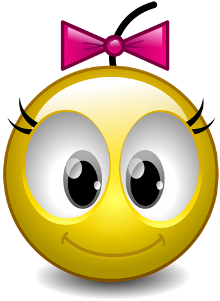 Домашнее задание.
К Теме №15 
§§ 106-108
 гр3 1024 1025 1026 1027 1028    Е,г 15
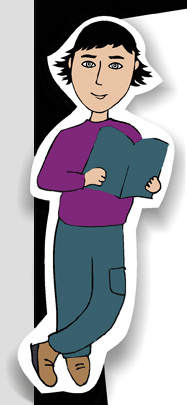 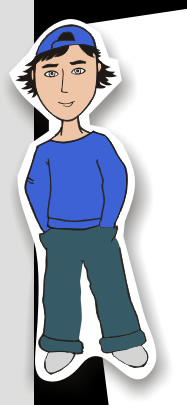 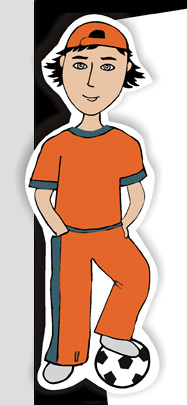 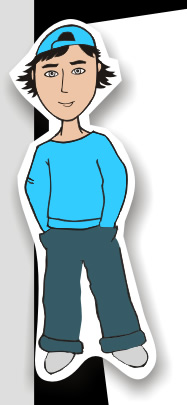 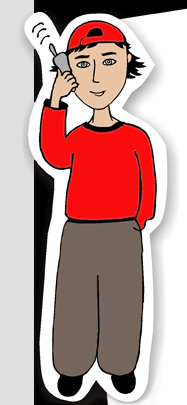 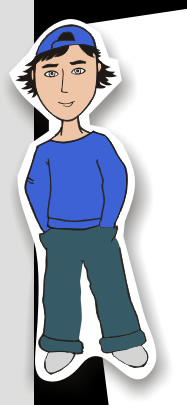 Лабораторная работа №5
Ф от ф, стр.39
F  = EN qпр
Астор
q
V
V
А
А
=
Измерение ЭДС и сопротивления
 источника тока.
Оборудование:
амперметр, вольтметр, магазин
 сопротивлений, источник тока,
соединительные провода.
ход работы:
1. Соберём цепь по схеме:

I=
R+r
UIt=
A=Uq=
F  = EN qпр
Астор
U1- U2
I2 - I1
q
V
V
V
А
=
= IR+ Ir
= U1+I1r
= U2+I2r
r =


контрольное измерение
I=
I=
= IRV+ Ir
R+r
R+r
UIt=
A=Uq=
= UV+ Ir
ФвК
1.Включай источник тока только после ПРОВЕРКИ учителя.
2. Два провода к вольтметру и в сторону.                                                 
3. С (+)  источника  на  (+) амперметра.
4. Собрать последовательную цепь,  включив  ключ и на (-) источника тока и проверить её. 
5. Включить в цепь вольтметр
6. СНЯВ ПОКАЗАНИЯ ПРИБОРОВ РАЗОМКНУТЬ ЦЕПЬ
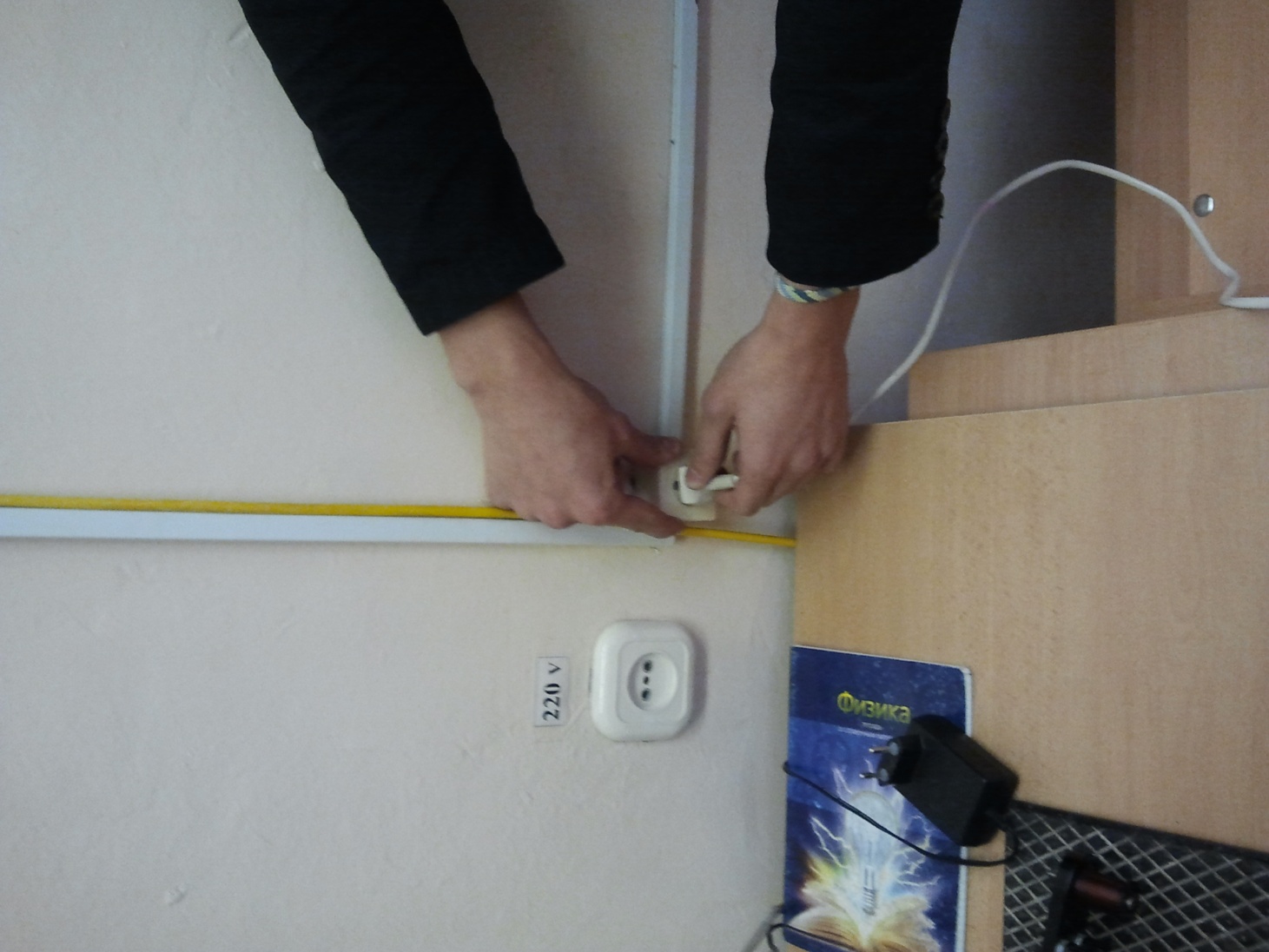 ! (+) и – на  приборах означают лишь правило их включения, 
(+) и (–) на источнике означают недостаток и избыток электронов!!!
При выключении источника, ДЕРЖАТЬ и вилку и розетку!!!
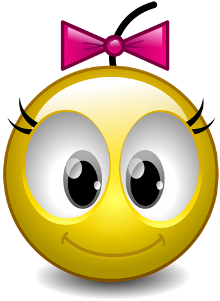 Домашнее задание.
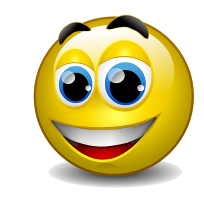 ДЛР-? 
гр2 501 842 873 850 857   Q
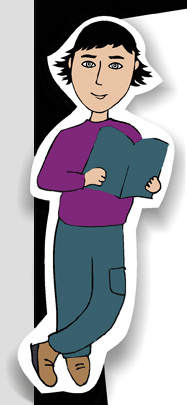 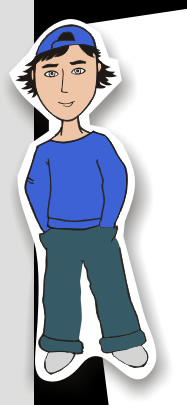 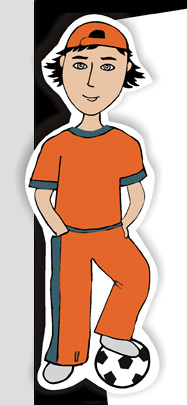 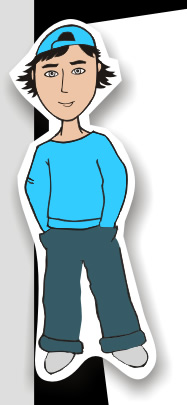 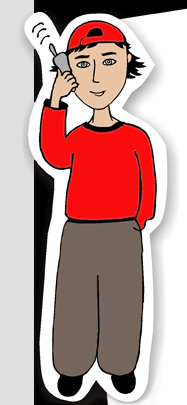 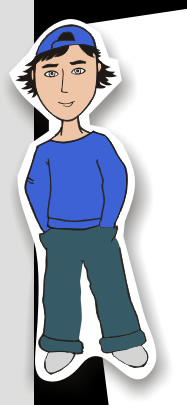 Урок - 9 (эл.ток.) № 59 (III четв) раздел (IV)
ТЕМА: /ЛР7/ ОПРЕДЕЛЕНИЕ ЭДС И СОПРОТИВЛЕНИЯ ИСТОЧНИКА ТОКА.
ЦЕЛИ: Навыки в определении ЭДС и сопротивления источника тока.
ЗАДАЧИ: СОЗДАНИЕ УСЛОВИЙ ДЛЯ ПРИОБРЕТЕНИЯ НАВЫКОВ В ОПРЕДЕЛЕНИИ ЭДС И СОПРОТИВЛЕНИЯ ИСТОЧНИКА ТОКА, ЗАКРЕПЛЕНИИ УМЕНИЙ ОПРЕДЕЛЯТЬ ПОГРЕШНОСТЬ ИЗМЕРЕНИЙ. 
ТИП УРОКА:
ВИД УРОКА:
ДЕМОНСТРАЦИИ:
ХОД УРОКА:
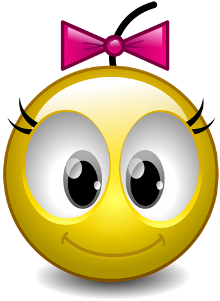 F  = EN qпр
Астор
q
Домашнее задание.
=
К Теме №15 
??? к зач№4
 гр 4
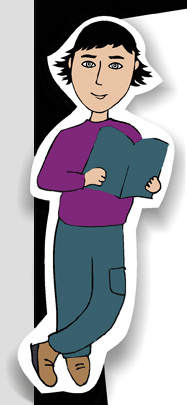 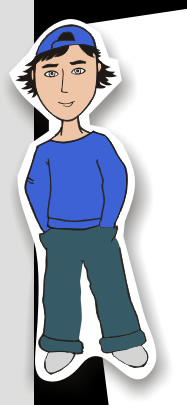 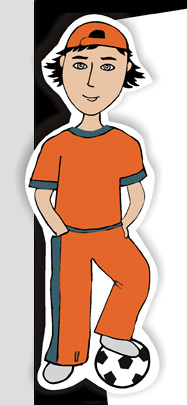 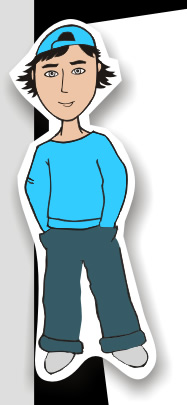 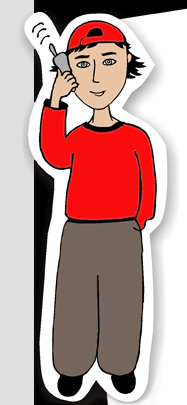 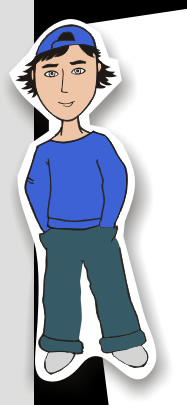 
I=
R+r
UIt=
A=Uq=
820(811) В проводнике сопротивлением 2Ом, подключенном к элементу с ЭДС 1,1В, сила тока равна 0,5 А. Какова сила тока при коротком замыкании элемента?
F  = EN qпр
Астор
q
=
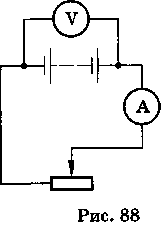 = Ir+ IR
1,1=0,5r+0,5·2
1,1В


r =
0,5
0,2Ом
I=
I=
= Ir +IR
I·0
r+R
R+r
UIt=
A=Uq=
2Ом
1,1= I·0,2
I =
5,5А
15-5 Стр.38
5,5
8. В проводнике сопротивлением 2Ом, подключенном к элементу с ЭДС 4В, сила тока равна 1 А. Какова сила тока при коротком замыкании элемента?
F  = EN qпр
Астор
q
=
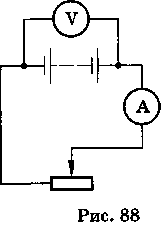 =Ir+IR
4=1r+1·2
2
2
4В


r =
2Ом
1
2Ом
I=
I=
= Ir +IR
I·0
r+R
R+r
UIt=
A=Uq=
2Ом
4= I·2
I =
2А
2
Стр.32
F  = EN qпр
Астор
q
=

I=
R+r
UIt=
A=Uq=
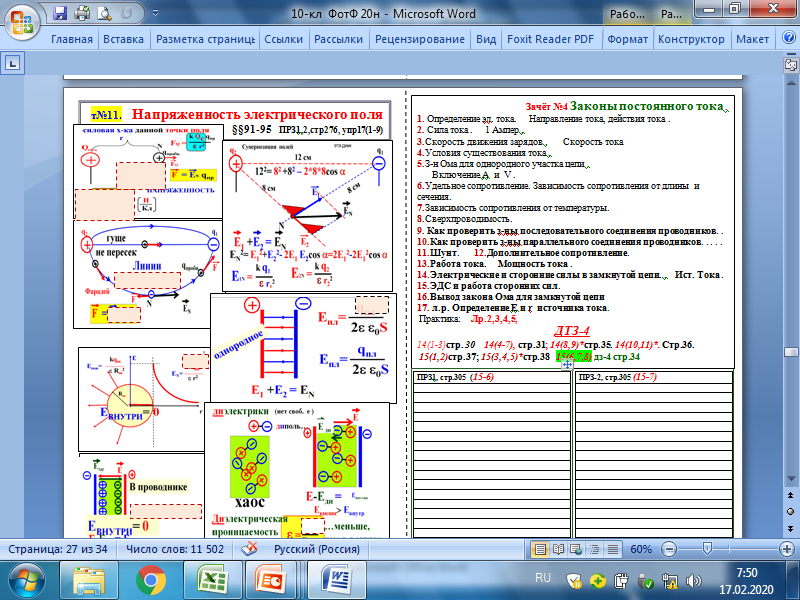 Стр.40
ПРЗ1, стр.305  (15-6)